Algebra
11-sinf
Mavzu: Yuzlarni aniq integral yordamida hisoblashga doir masalalar yechish
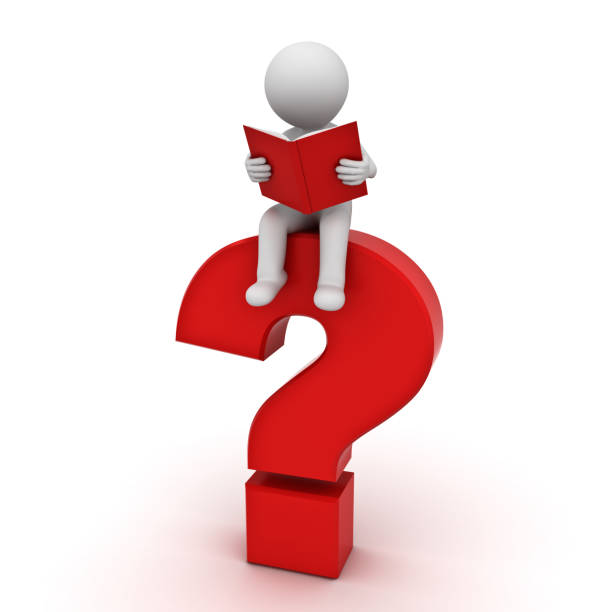 1-masala
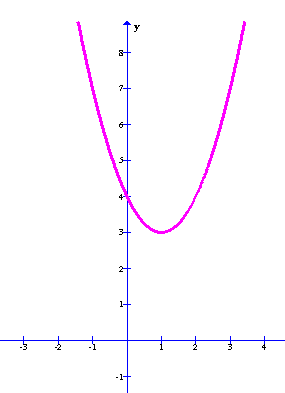 Misolning yechimi
Parabola uchining koordinatalari:
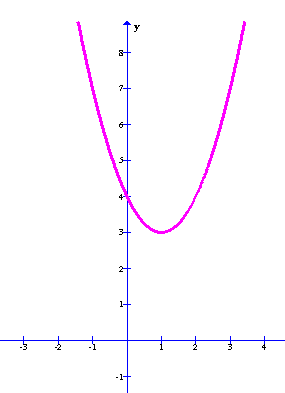 Integrallash chegarasi:
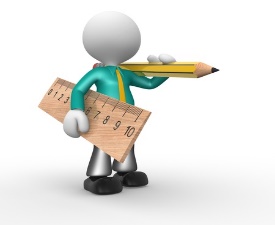 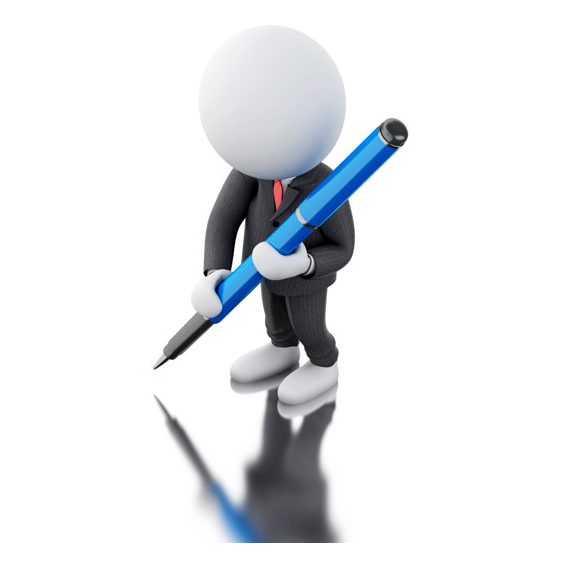 Javob:
kv. birlik
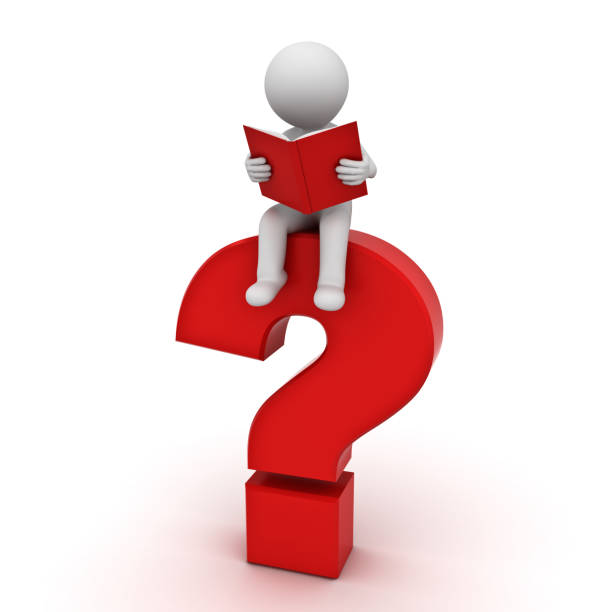 2-masala
Misolning yechimi
Parabolaning tenglamasi:
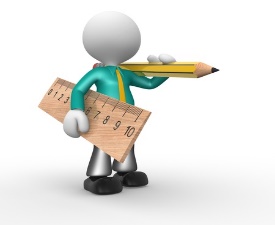 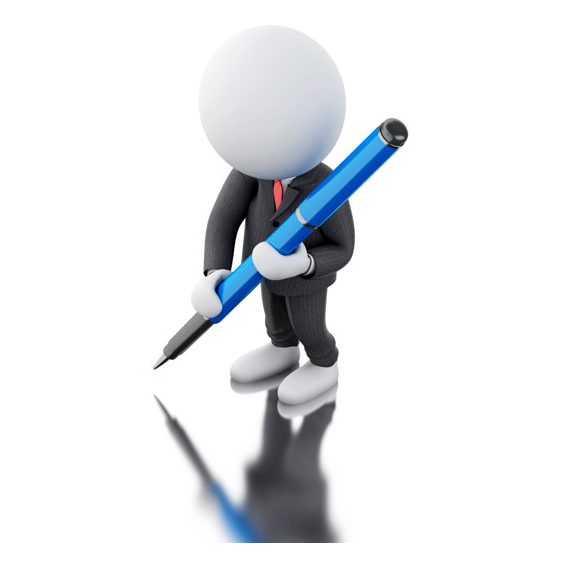 Javob:
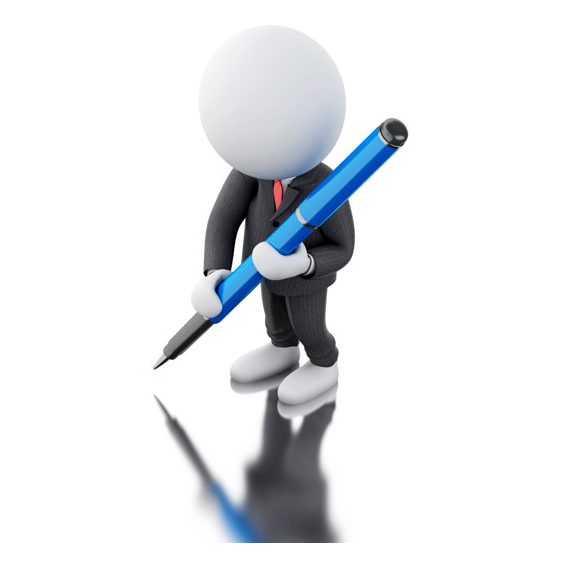 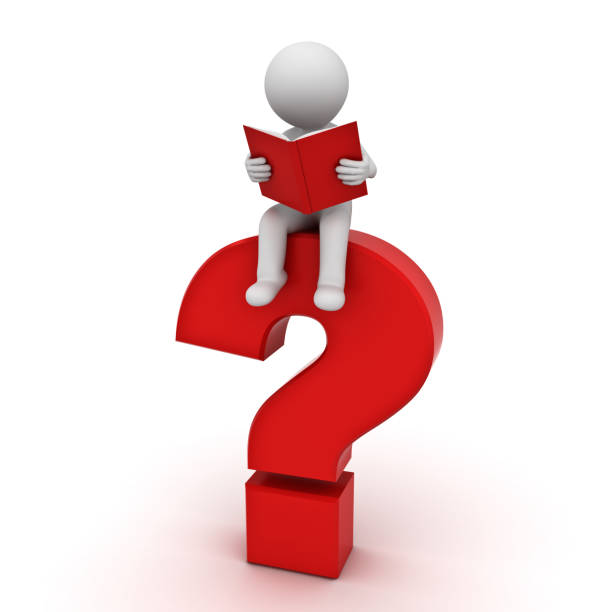 3-masala
Shtrixlangan soha yuzini toping.
Misolning yechimi
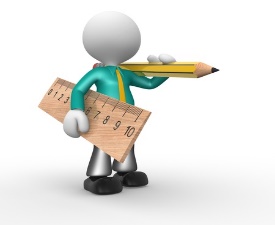 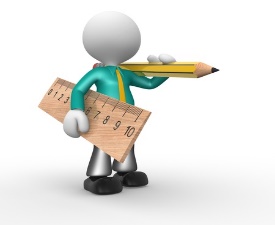 1-usul
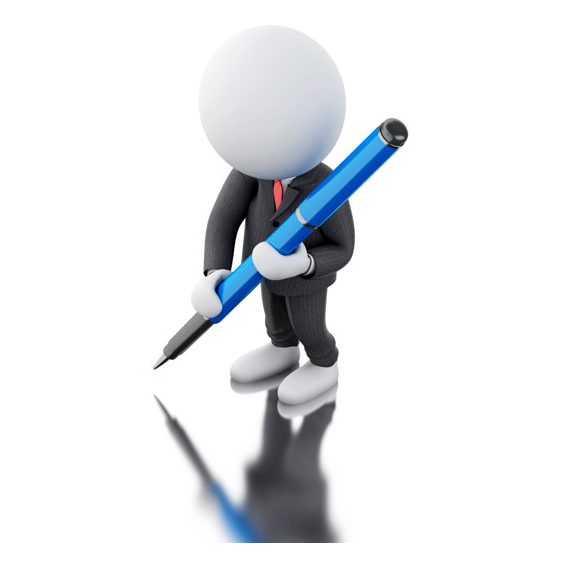 Javob:
kv. birlik
2-usul
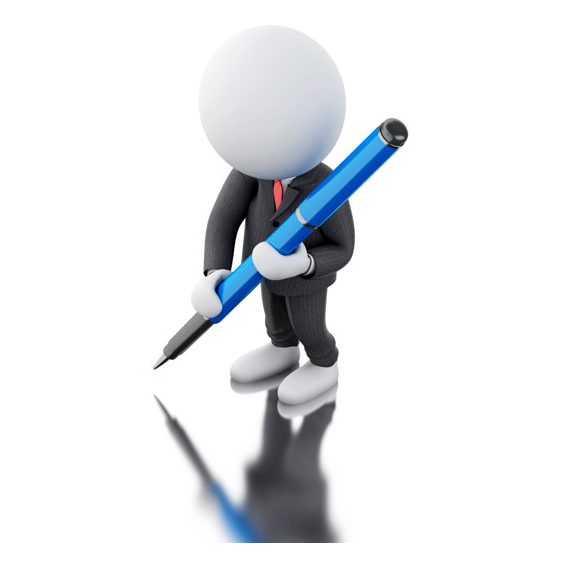 Trapetsiyaning yuzi:
(kv. birlik)
2-yuz:
(kv. birlik)
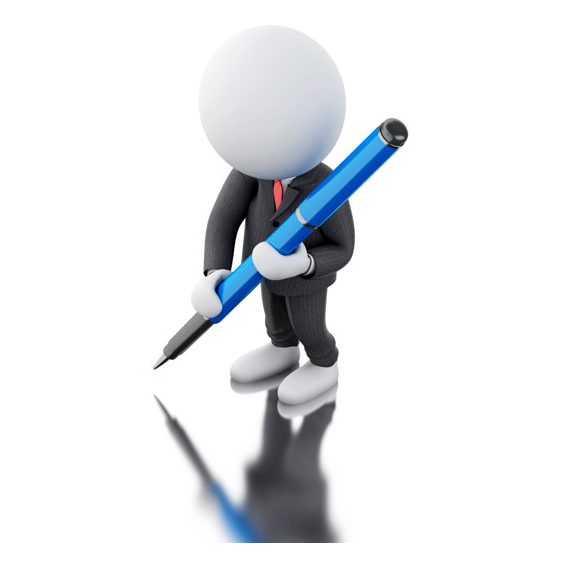 Javob:
kv. birlik
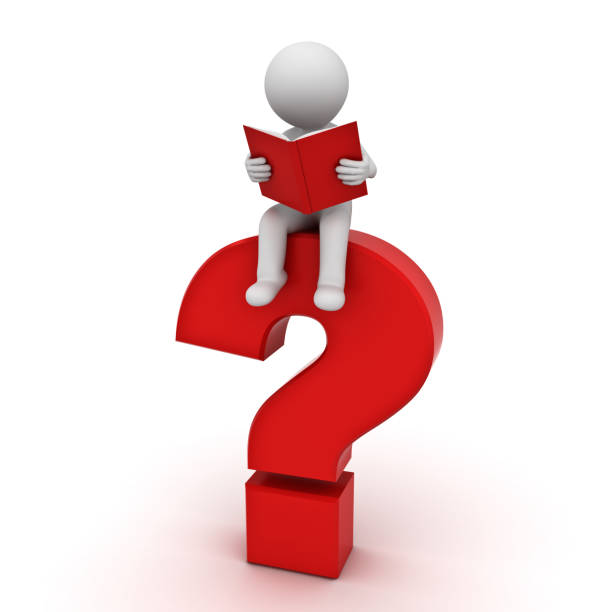 4-masala
Shtrixlangan soha yuzini toping.
Misolning yechimi
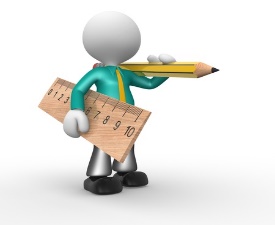 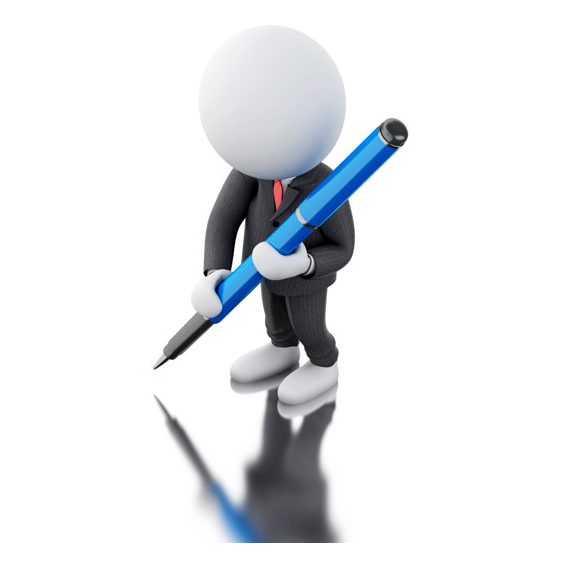 kv. birlik
Javob:
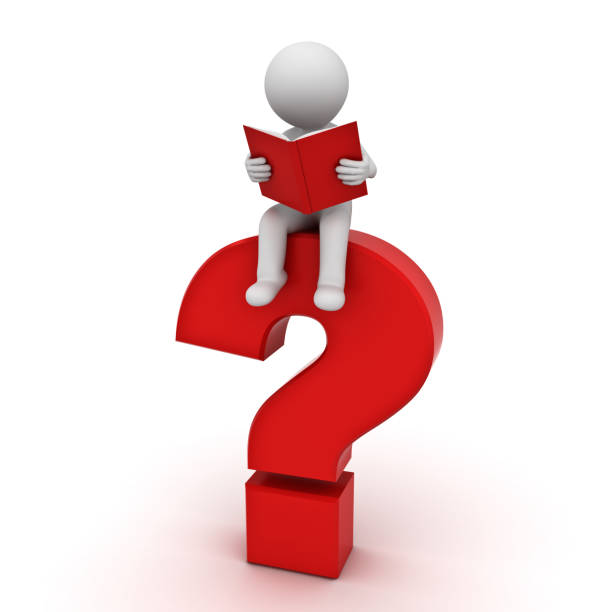 5-masala
Misolning yechimi
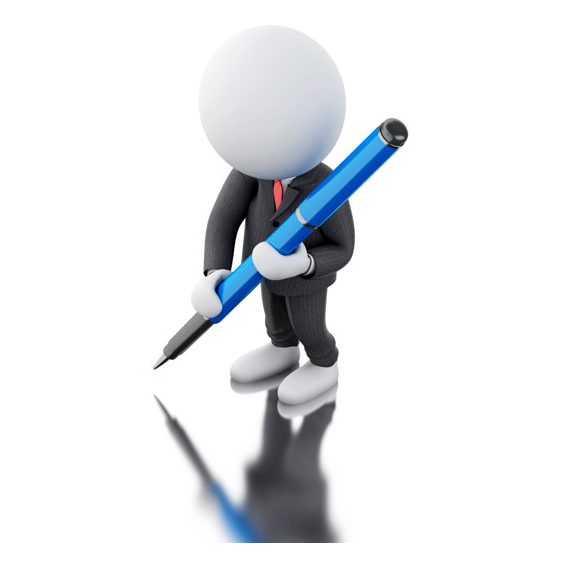 Javob:
kv. birlik
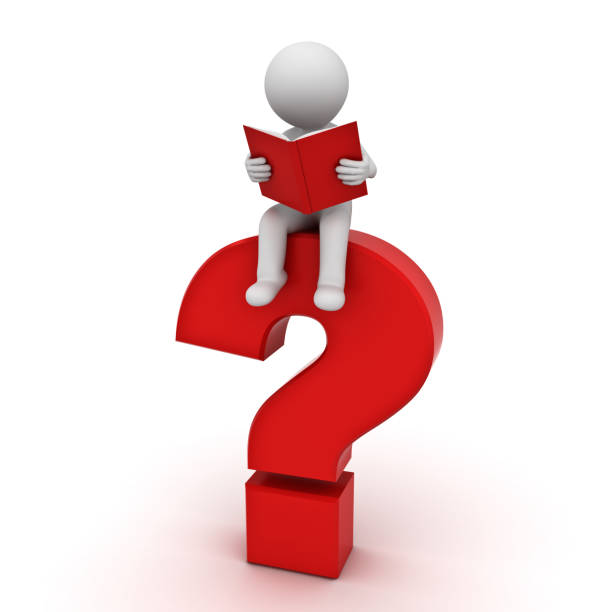 6-masala
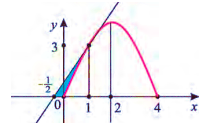 Misolning yechimi
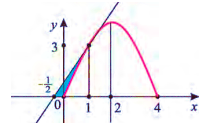 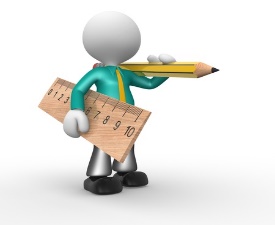 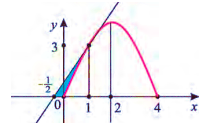 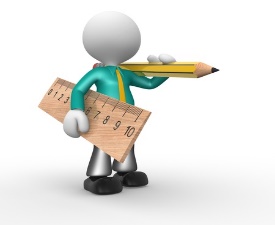 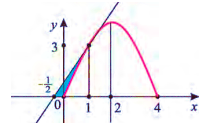 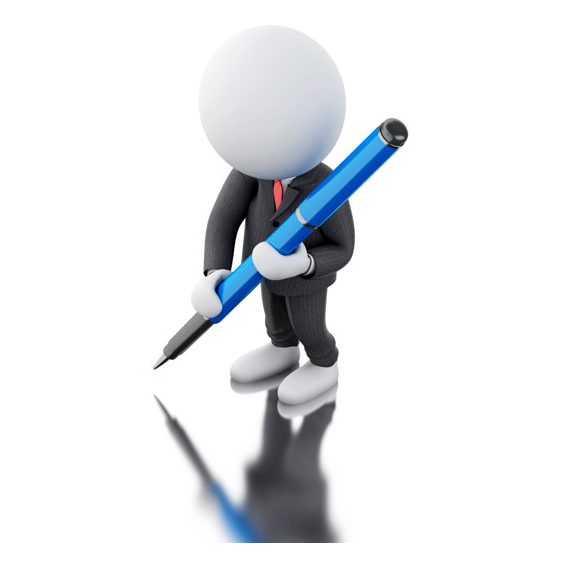 kv.birlik
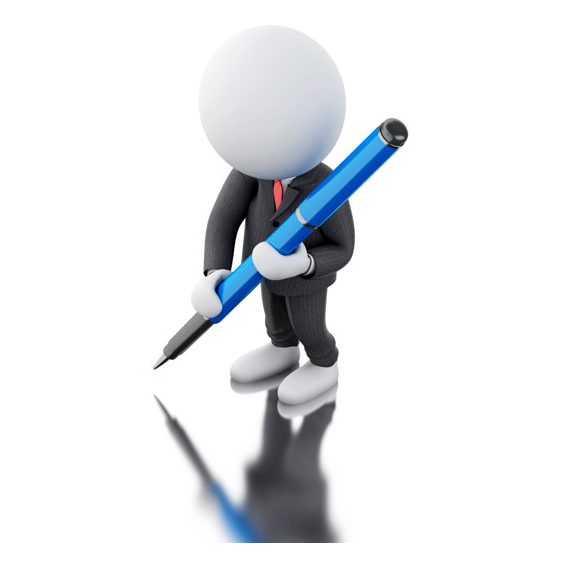 Javob:
kv. birlik
Mustaqil bajarish uchun topshiriqlar
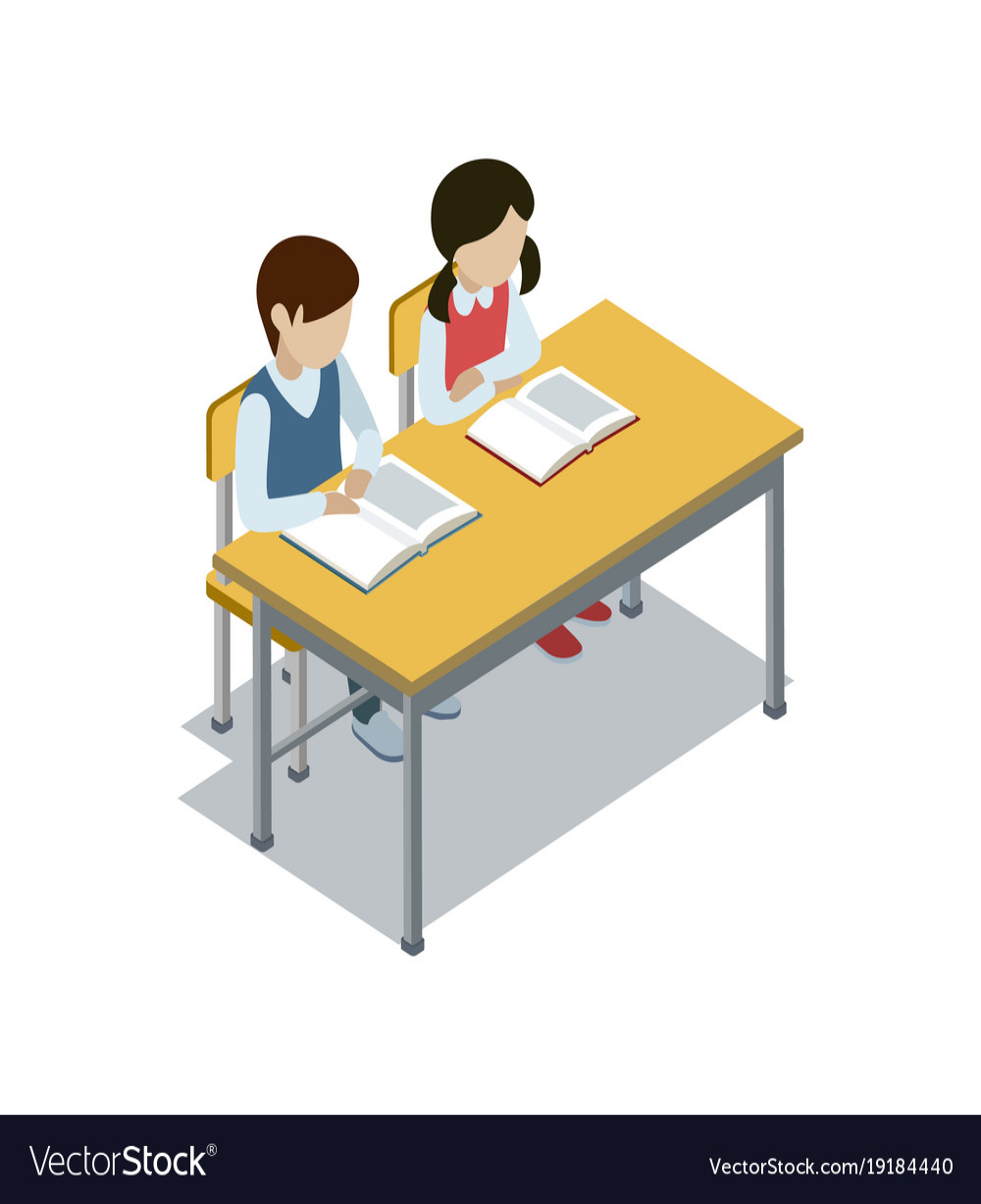